Key Battles of the Revolutionary War
4-3.3: Summarize the importance of the key battles of the Revolutionary War and the reasons for
the American victories including Lexington and Concord, Bunker (Breed’s) Hill, Charleston,
Saratoga, Cowpens, and Yorktown.
Some events and battles of the Revolutionary War were so significant that historians refer tothem as “key.”
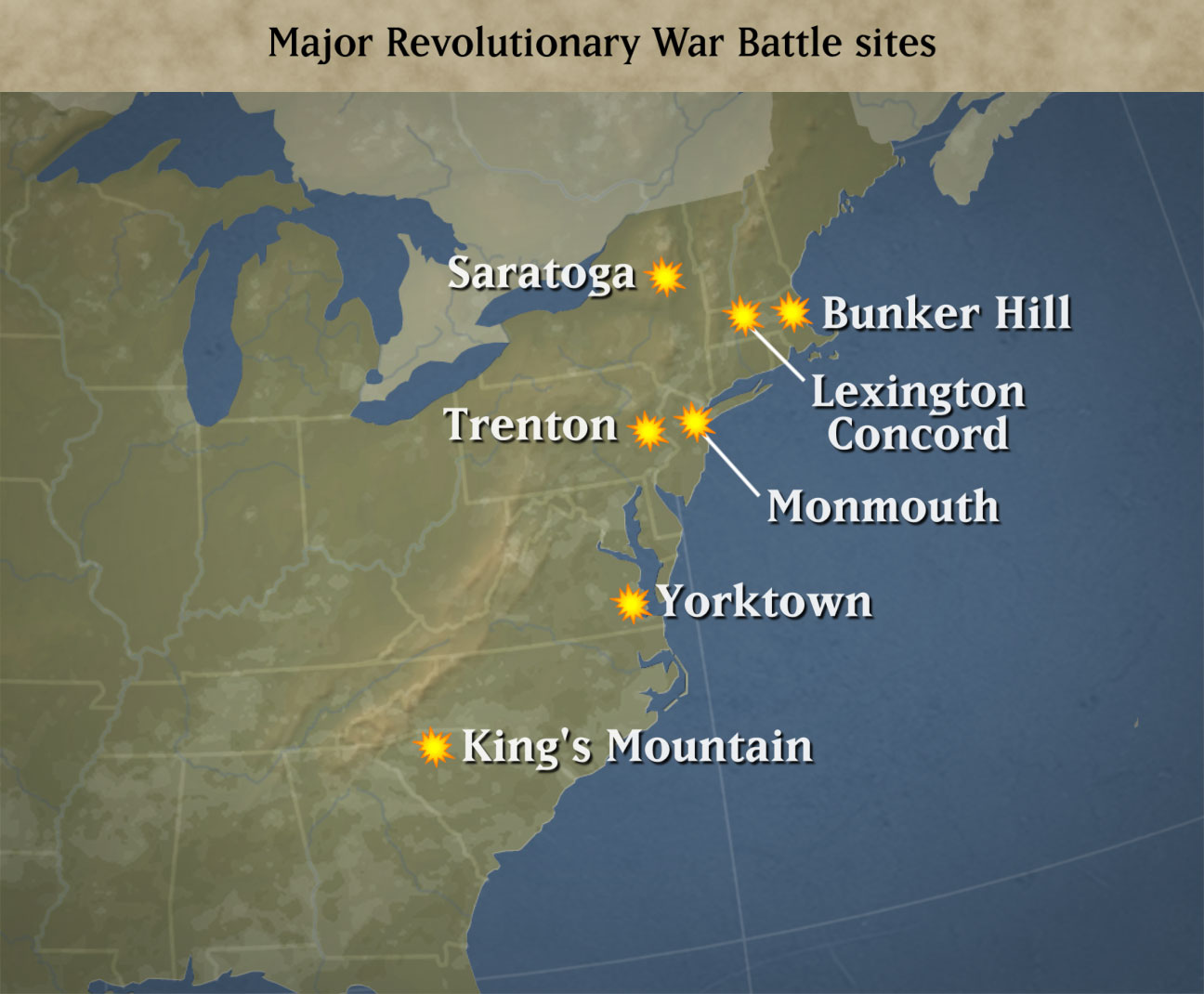 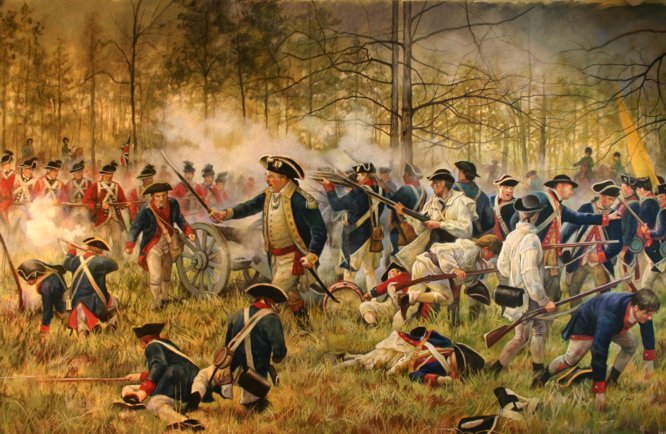 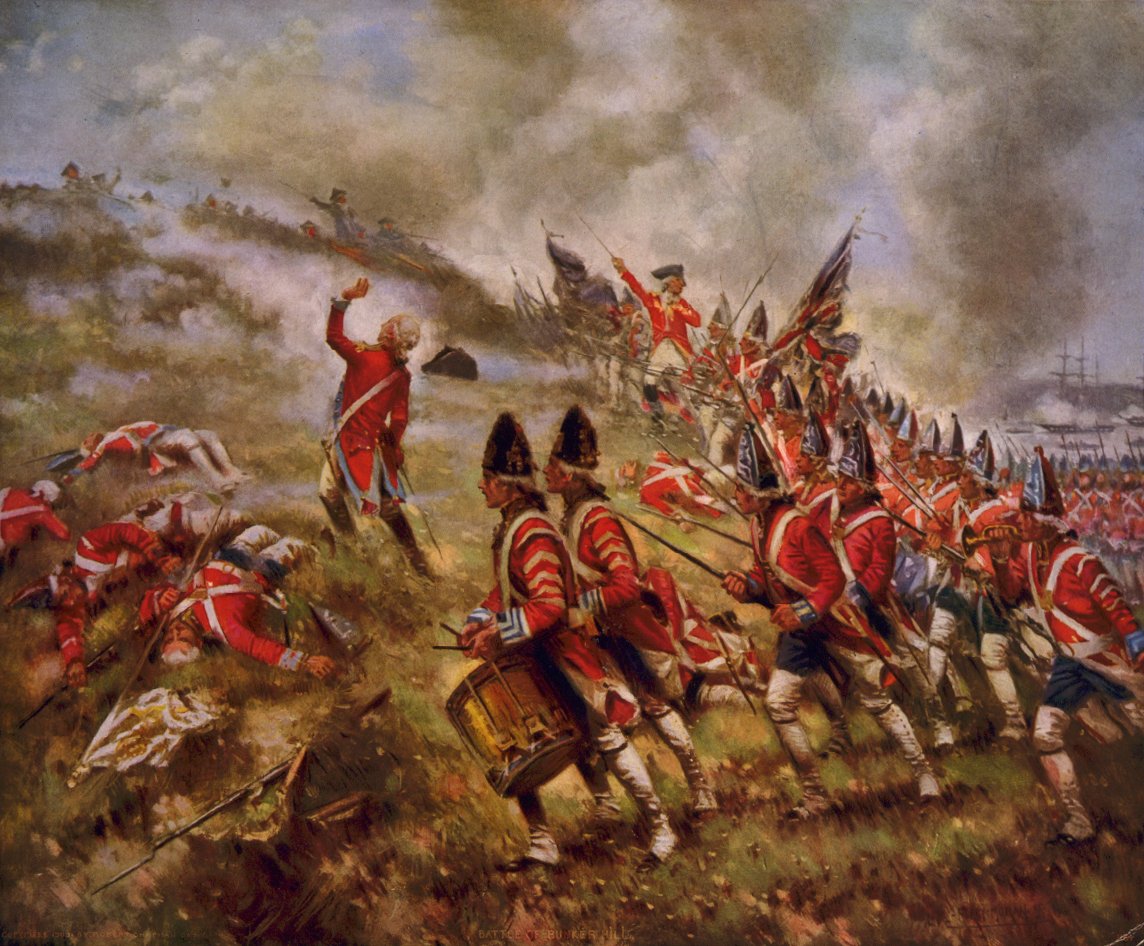 We will talk about why these particular battles were turning points in the fighting of the Revolution.
1. Lexington and Concord
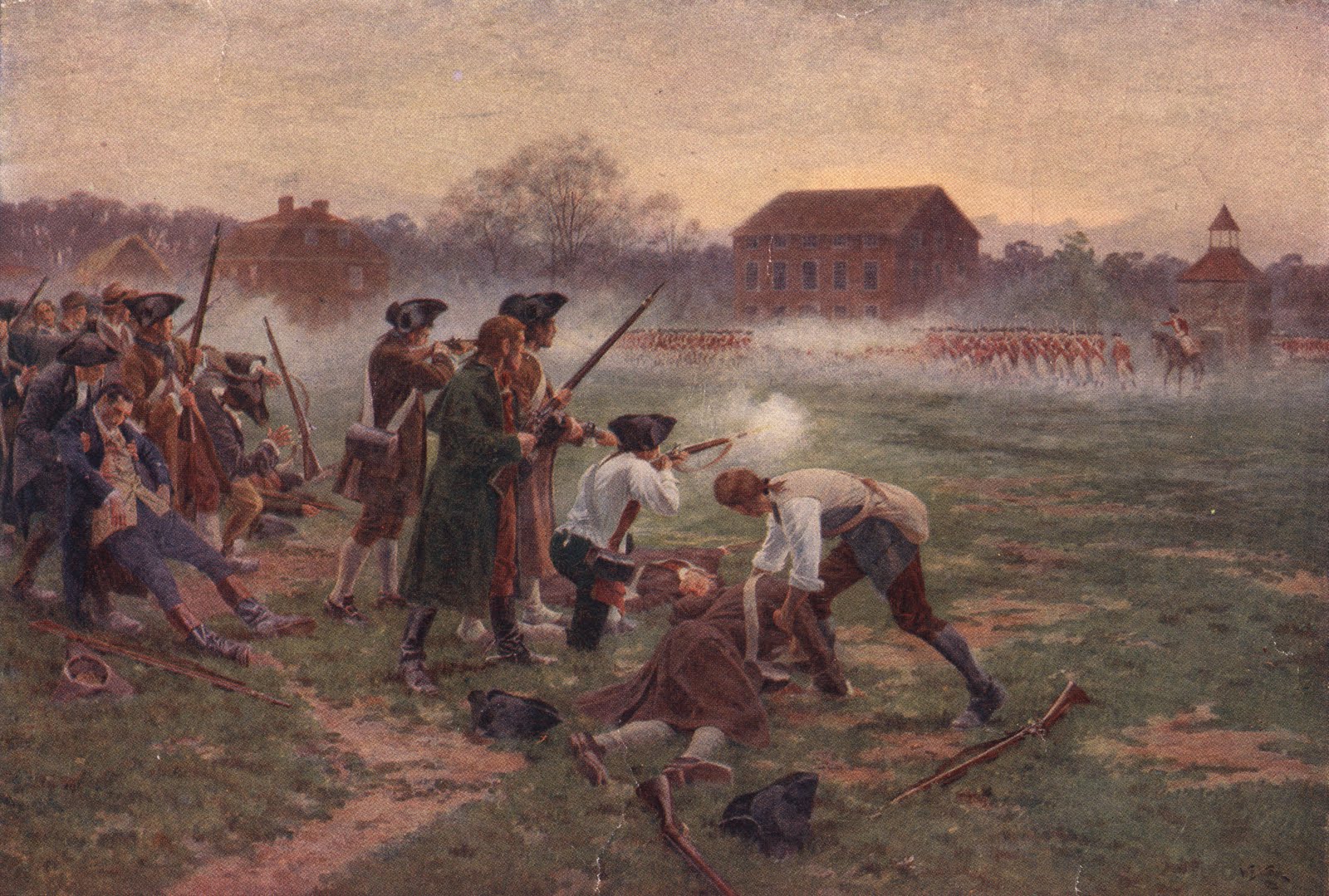 Lexington and Concord were small towns outside of Boston.
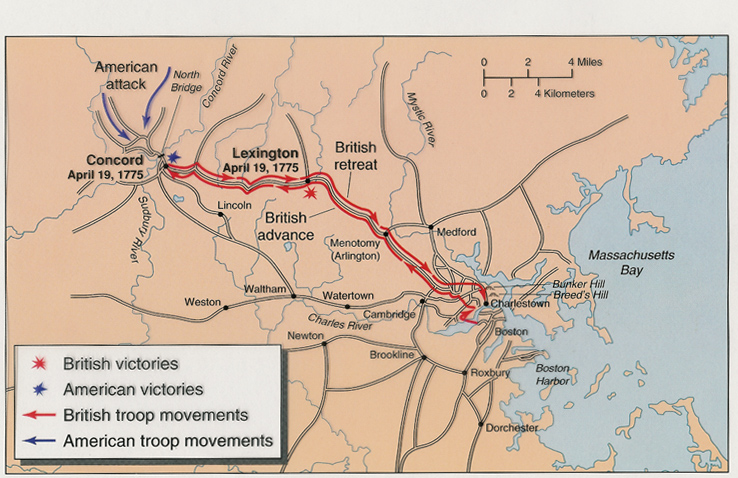 The first shots of the Revolutionwere fired at Lexington.
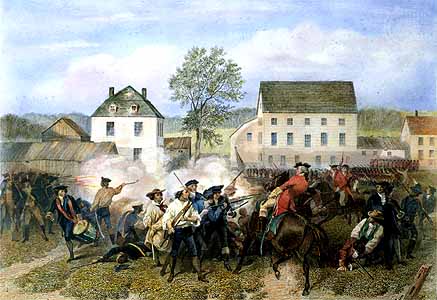 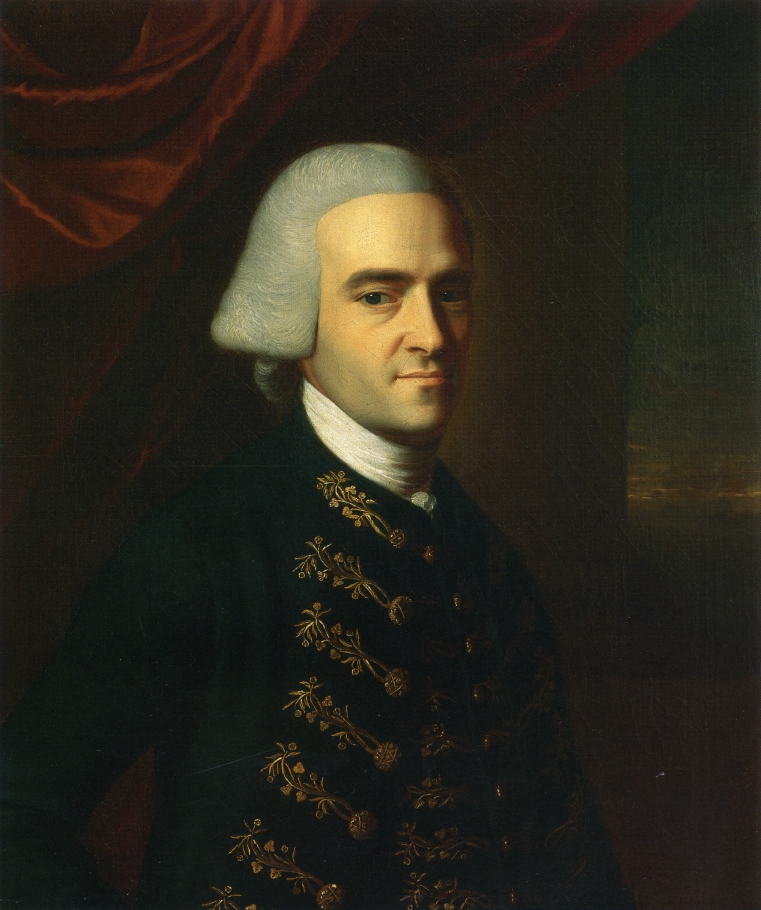 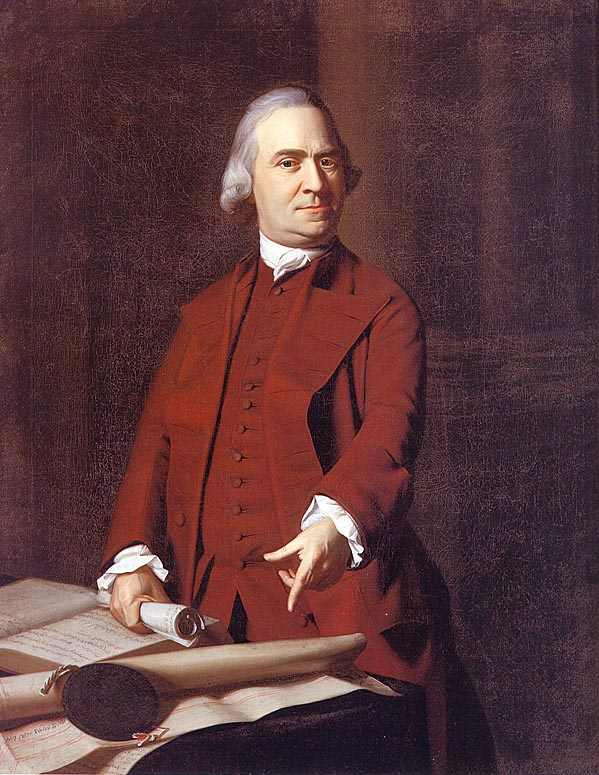 The British marched out of the city of Boston to capture suspectedtroublemakers (members of the Sons of Liberty, Sam Adams and John Hancock on their way tothe Continental Congress) at Lexington and destroy the military supplies that were stored by thecolonists at Concord.
Minutemen were ready when the British Redcoats arrived at Lexington.
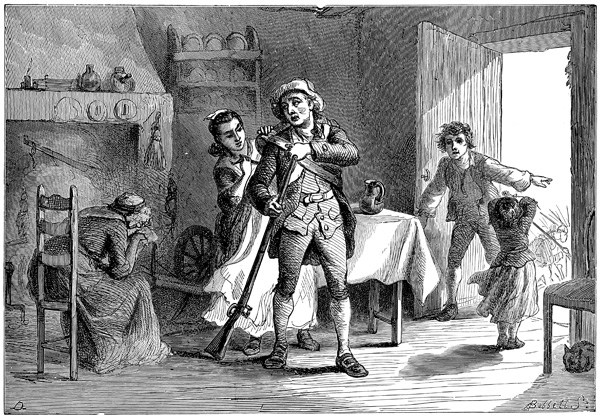 This event is sometimes referred to as the “shot heard round the world” because of the impact ofAmerican revolutionary ideals on other nations.
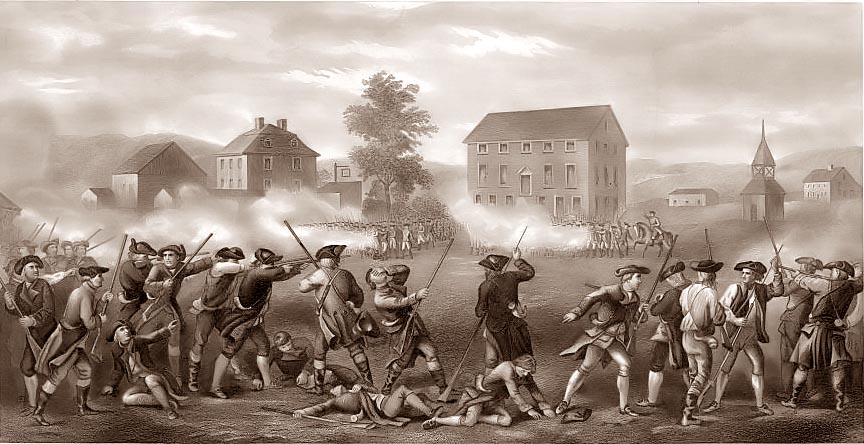 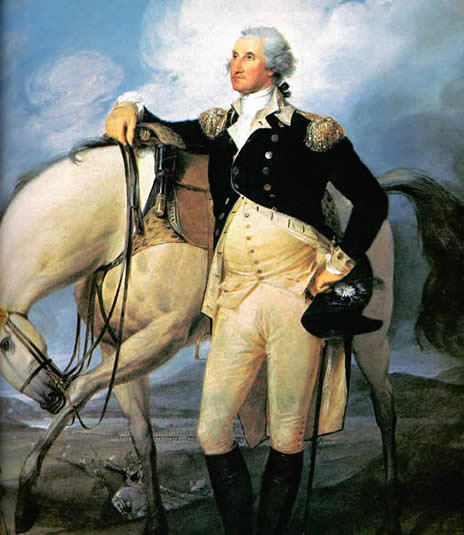 As a result, the Second Continental Congress met and named George Washington Commander-in-Chief of the army that gathered aroundBoston after Lexington and Concord.
2. The Battle of Bunker (Breed’s) Hill
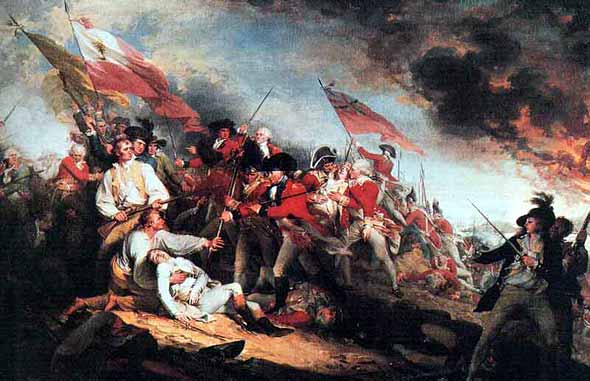 The Battle of Bunker (Breed’s) Hill was significant because of what the Americans learned.
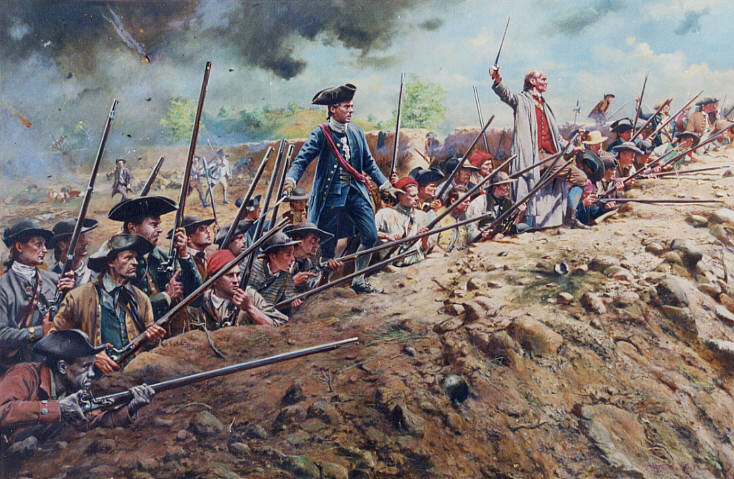 Although the untrained American troops were forced to surrender when they ran out of gunpowder, they inflicted heavy casualties on the British regular army.
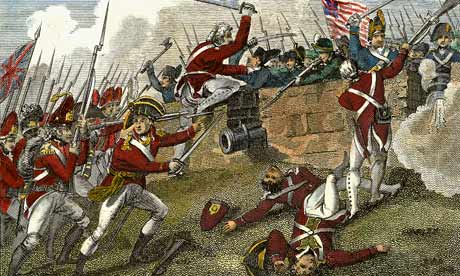 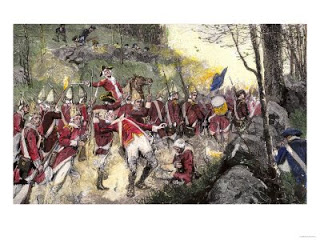 The battle demonstratedthe power of the Americans fighting from behind rocks and trees on the British formations (thencalled “Indian style” and presently known as guerrilla warfare).
It also showed that Americans would need allies to supply ammunition and assistance.
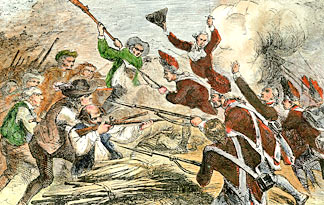 The British soon evacuated Boston and sailed to New York where they hoped to find Americans who were still loyal to King George III.
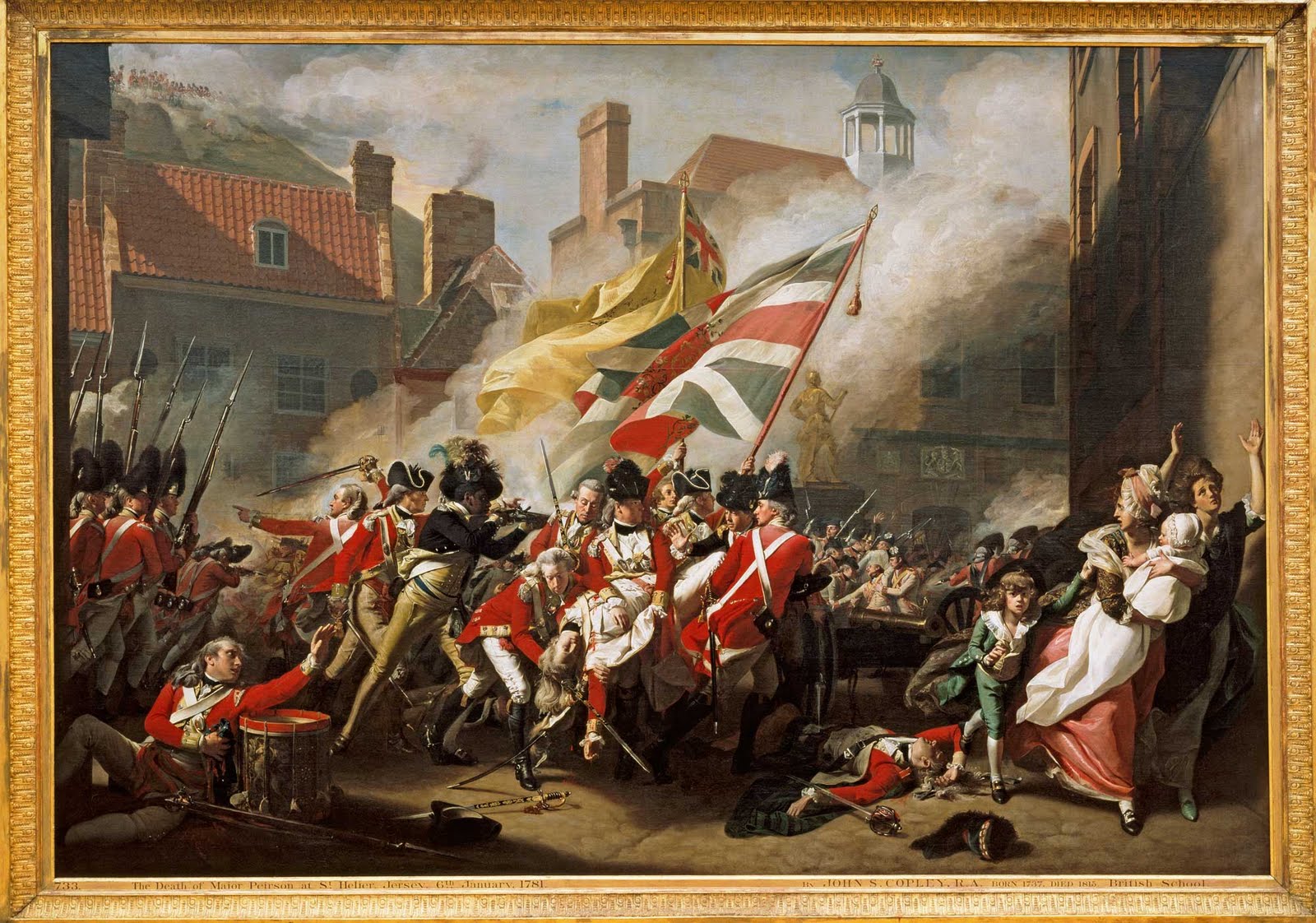 3. The Battle of Saratoga, New York
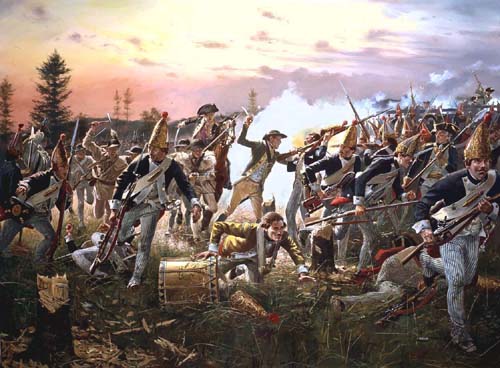 The Battle of Saratoga, New York was the turning point of the war for the American Patriots.
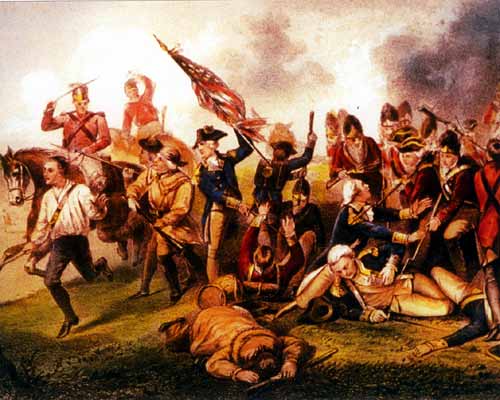 American forces defeated the British in their attempt to split the colonies at the Hudson River.
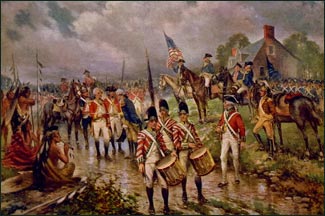 Because of this victory, the French (and the Spanish and Dutch, to a lesser degree) were willing to enter into an alliance with the Americans.
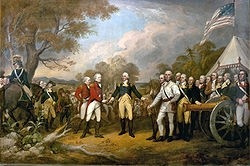 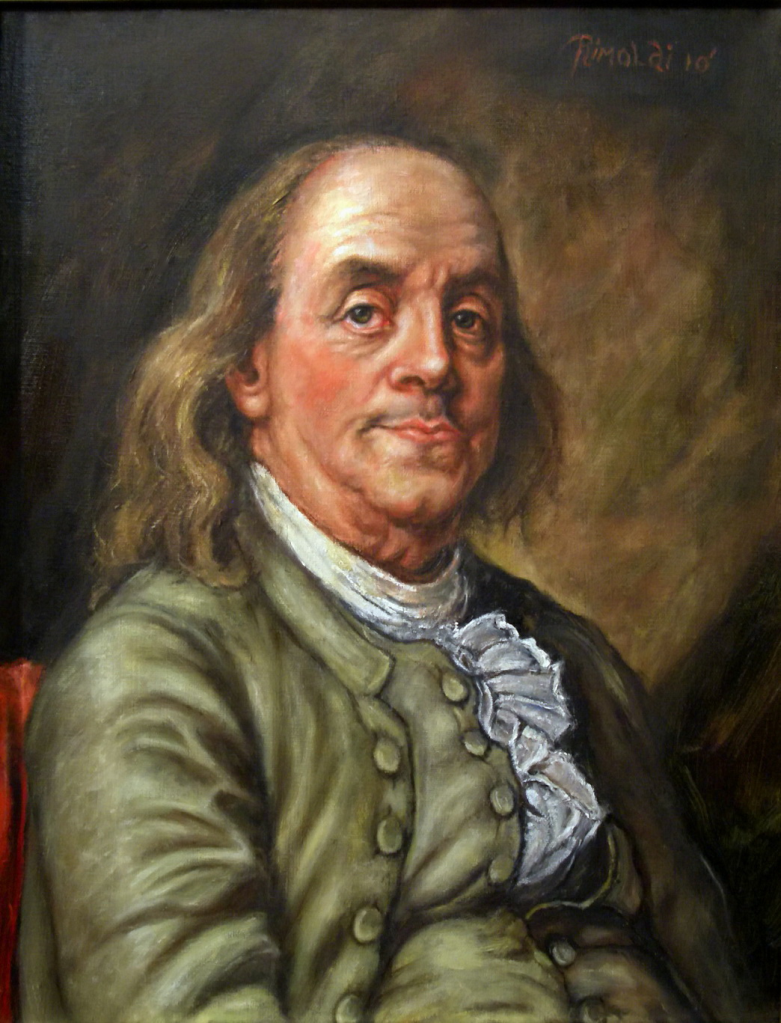 This alliance, brought about by Benjamin Franklin’s and John Adam’s efforts, provided aid in the form of ships, soldiers, supplies, andfinancial assistance in return for opportunities to settle old scores in rivalries as well as benefiteconomically by continuing to trade with the new nation.
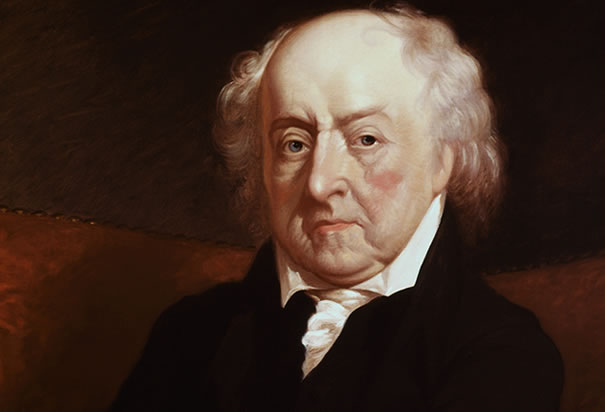 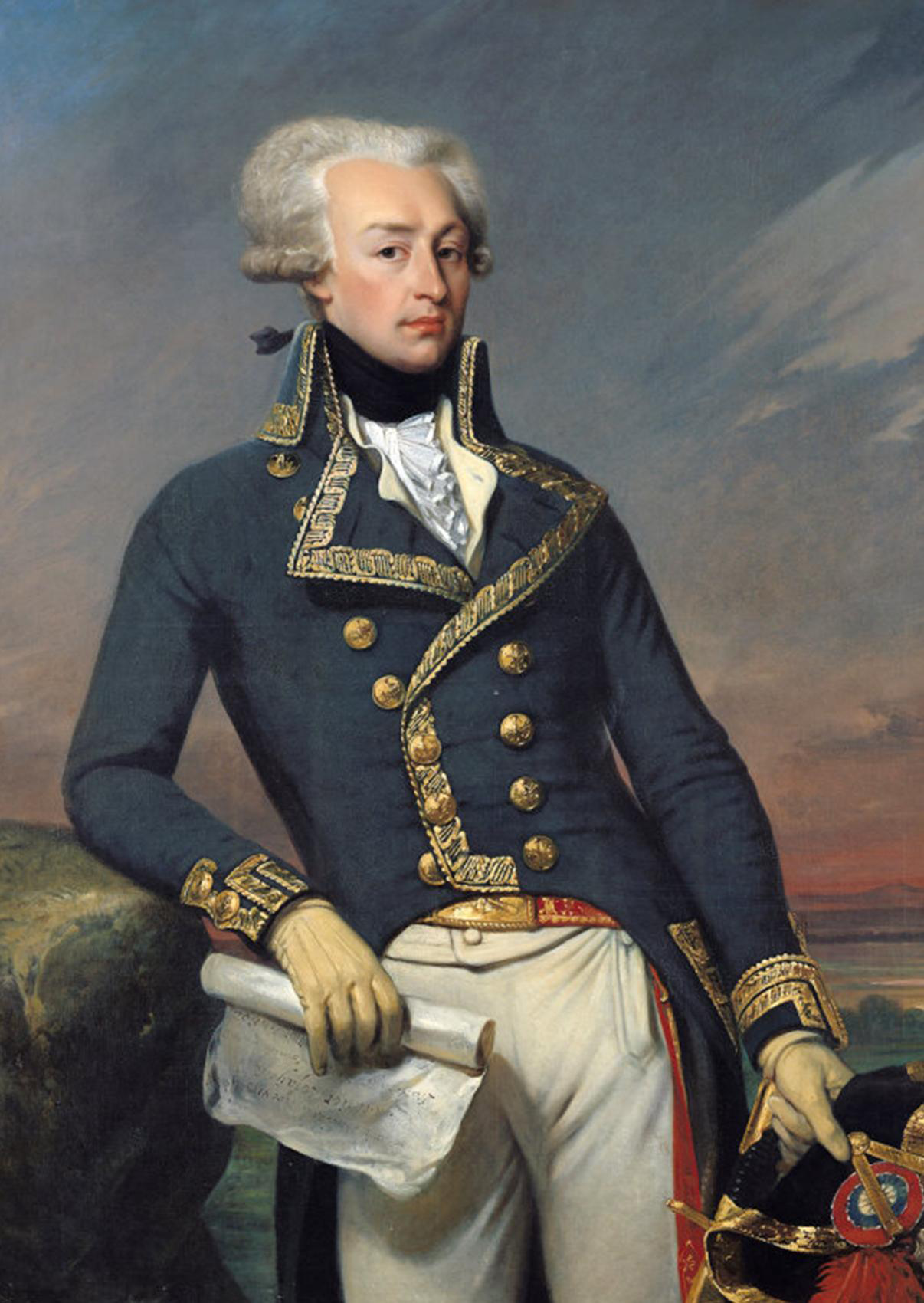 (Individuals enamored with theAmerican cause had already volunteered their military assistance /expertise, such as the Marquisde Lafayette.)
4. Charleston, South Carolina
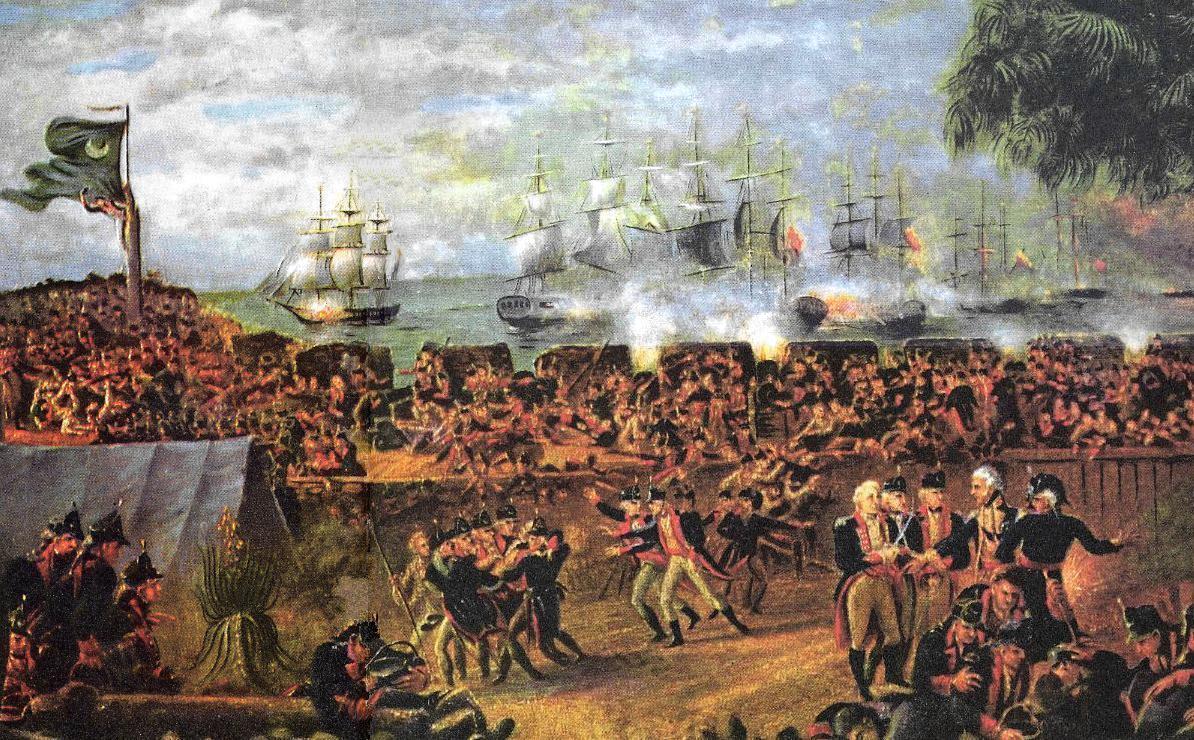 Soon after their defeat in New York, the British turned their attention to South Carolina where they hoped to find a large number of Loyalists.
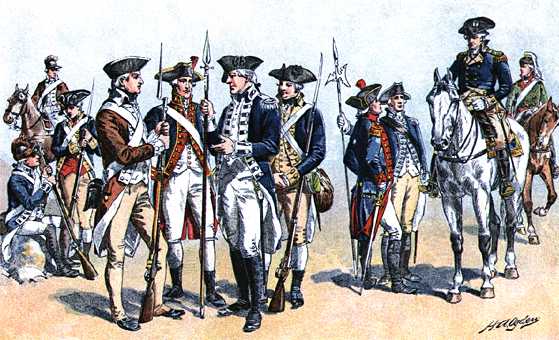 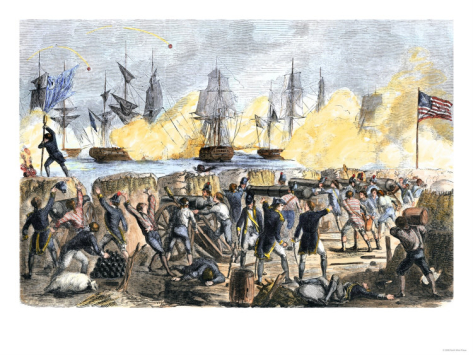 Although the first attempt by the British to capture Charleston was thwarted by the tides and the resilience of the palmetto log fort that became known as Fort Moultrie, the British were successful the second time around.
The port of Charleston, South Carolina was under siege by the British for many days.
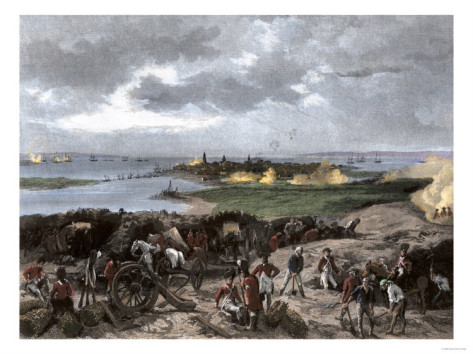 It was attacked by blockading the harbor and cutting off supply lines, until it fell to the British.
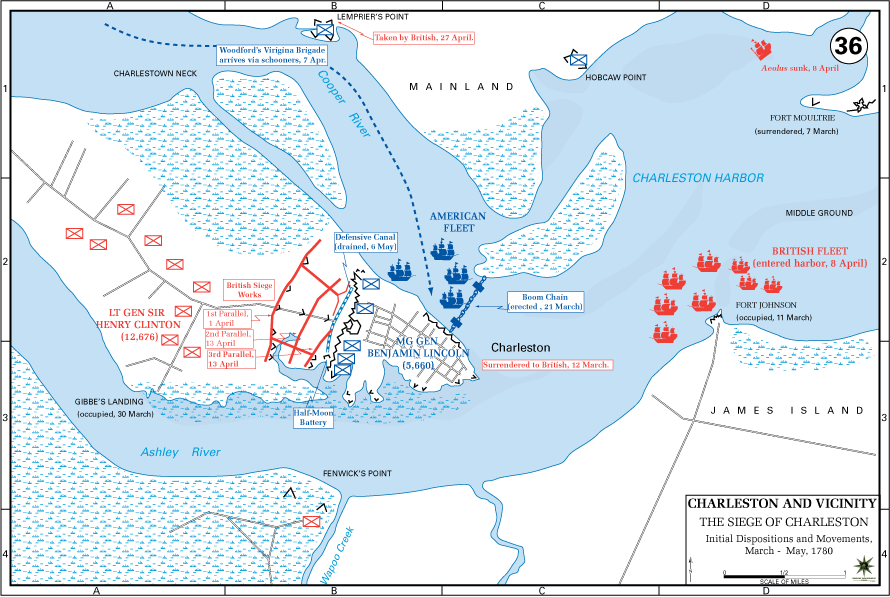 Soon Patriot partisans were fighting the British regular troops and Loyalists forces using hit and run tactics.
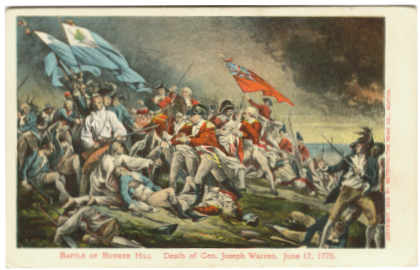 5. Cowpens, South Carolina
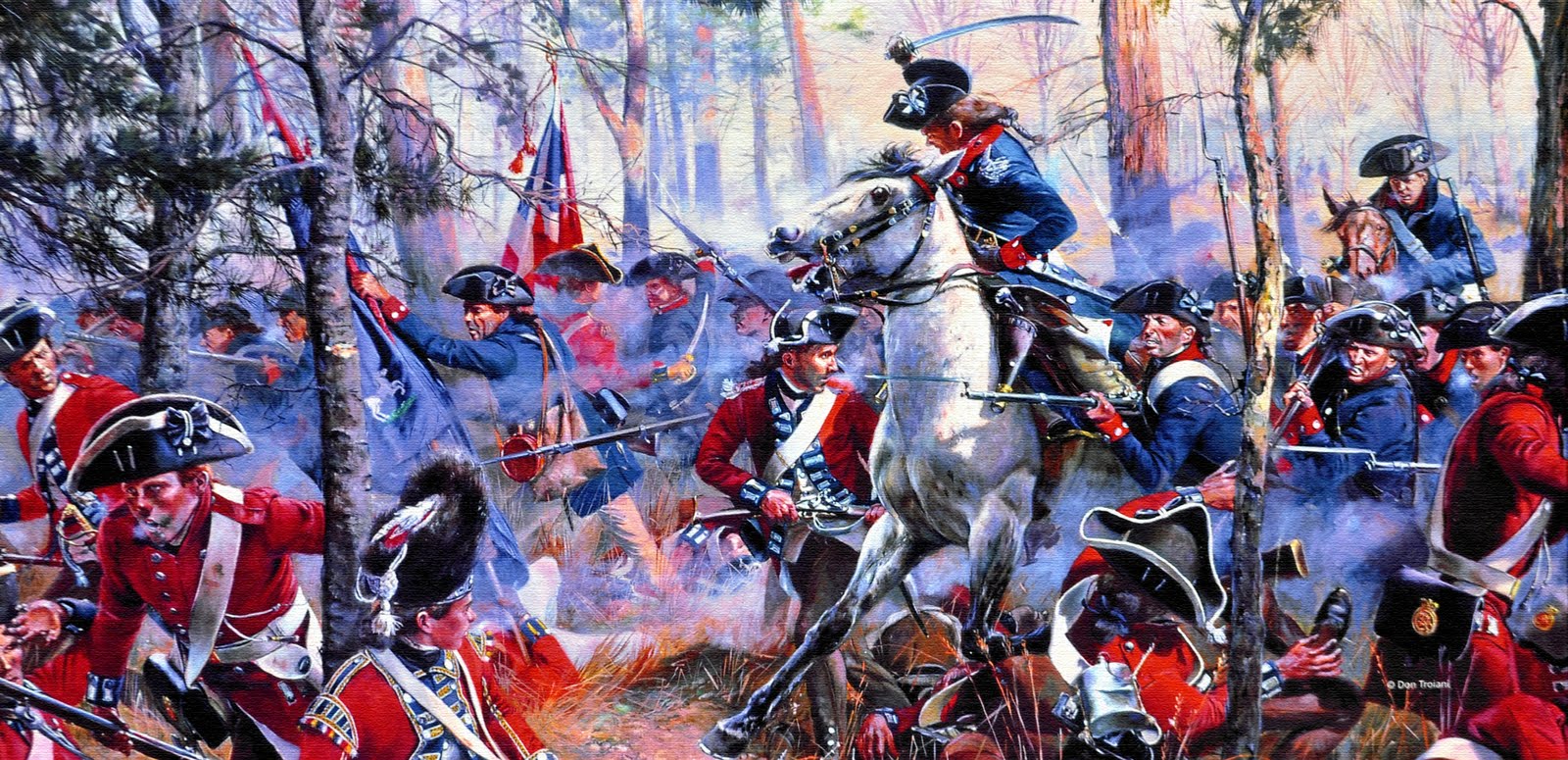 Cowpens was an important battle in South Carolina and showed the cooperation of the regularContinental Army and the irregular partisan forces.
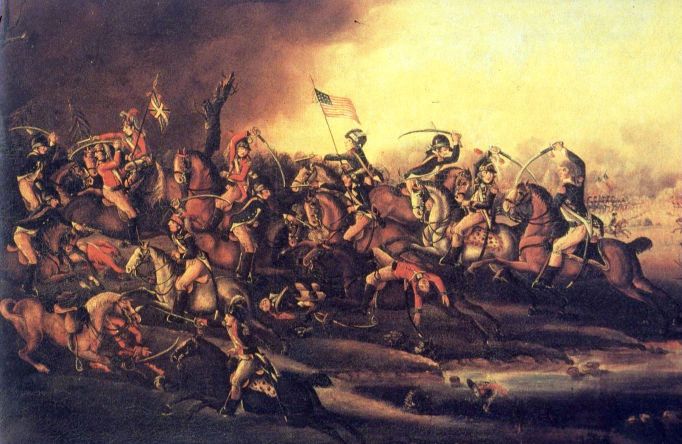 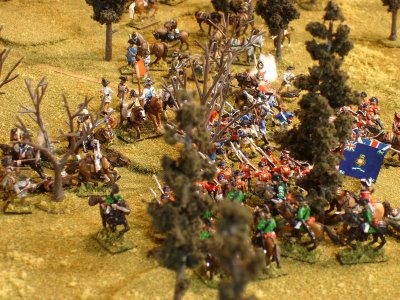 The partisans led the attack and then fled the field, tricking the British regulars into thinking that the Americans were retreating.
Instead the partisans lured the British forces into the range of the regular American army.
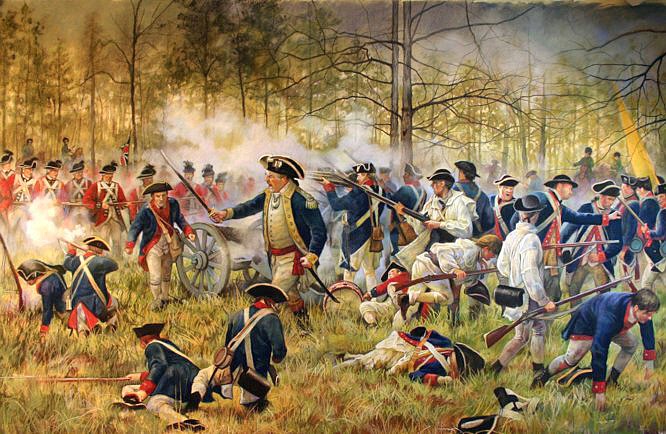 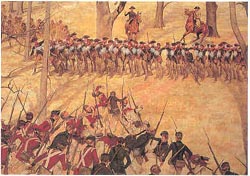 The British were soundly defeated and retreated northward toward Virginia, where they would temporarily camp while awaiting transport by the navy to their winter quarters.
6. Yorktown, Virginia
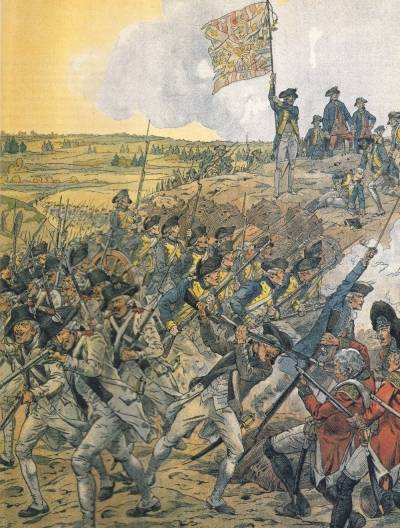 Yorktown (a peninsula in Virginia) thus became the final battle of the war.
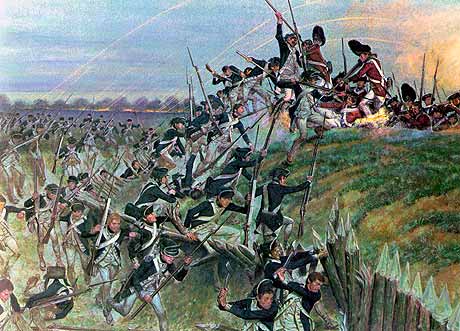 The French navy assisted General George Washington and his army by blockading the harbor.
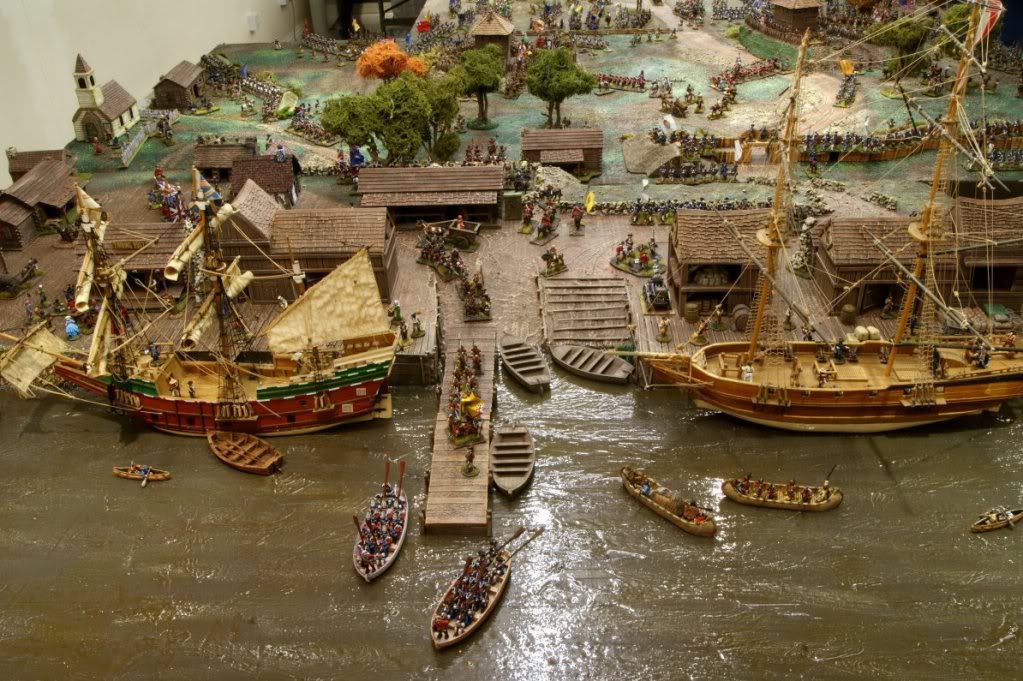 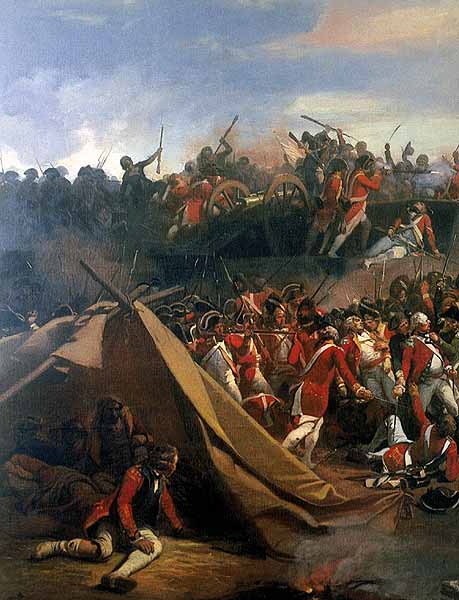 The blockade prevented British ships from entering the harbor and allowing the British army to escape the American troops on land.
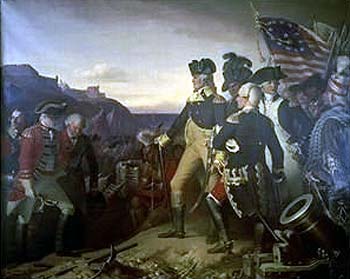 Surrounded by American and French forces on land and sea, the British were out-maneuvered, defeated and therefore surrendered.
A peace treaty was negotiated by Benjamin Franklin, John Adams and John Jay was finally agreed upon two years later [Peace of Paris 1783]
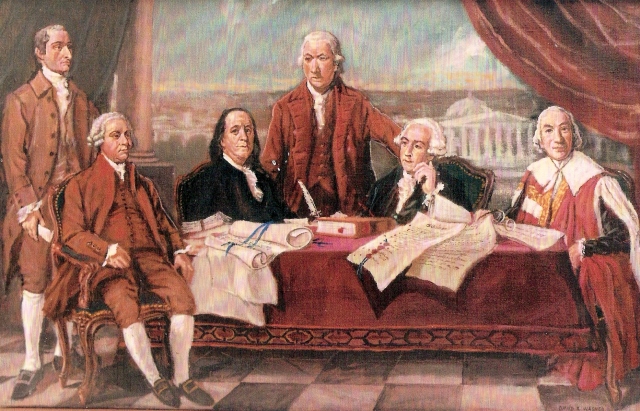